Computer Networks Security from Scratch to Advanced
Dr. Mohammad Adly
Course Objective
This course qualifies the beginners and the intermediate student to be professional in computer networks security
The course material is based on SANS security courses content and certifications
The course covers the theoretical background about computer networks as well as the practical tools used in networks security
You will be able to secure the computer networks from the design to operation by the end of this course 
You will be aware of the concepts and tools used for monitoring the security of your network, perform penetration testing, and incident handling
About ME
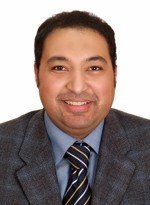 Dr. Mohammad Adly
B. Sc. Communications and Electronics Engineer, 1998
Diploma Computer Networks, 1999
M. Sc. Computer Networks, 2005
Four SANS Certificates: GSEC, GCIH, GCFW, GAWN
Ph. D., Computer Networks, 2014
Certified Instructor from Dale Carnegie
Professional Instructor since 1999 in Computer Networks, Security, others
Section One: introduction to Computer Networks
Lecture 1: What is a Computer Network?
Lecture 2: Computer Networks Topologies
Lecture 3: Computer Networks Categories
Lecture 4: Computer Networks Devices and Services
Lecture 5: Computer Networks Transmission Media
Section Two: ISO/OSI Model (7 Layers)
Lecture 1: Why ISO/OSI Model?
Lecture 2: Application, Presentation, and Session Layers
Lecture 3: Transport and Network Layers
Lecture 4: Data Link and Physical Layers
Lecture 5: ISO/OSI Model in Action
Section Three: TCP/IP Protocol Suite
Lecture 1: Introduction to Computer Networks Protocols
Lecture 2: IP Protocol
Lecture 3: TCP and UDP Protocols
Lecture 4: Application Protocols 
Lecture 5: TCP/IP Characteristics and Tools
Section Four: Wireless Networks
Lecture 1: Wireless Networks Benefits
Lecture 2: Wireless Networks Types
Lecture 3: Wireless Networks Protocol (Wi-Fi)
Lecture 4: Wireless Networks Devices
Lecture 5: Wireless Networks Drawbacks
Section FIVE: Computer Networks Security
Lecture 1: Security Goals
Lecture 2: Securing the Network Design
Lecture 3: TCP/IP Security and Tools
Lecture 4: Port Scanning and Tools
Lecture 5: Sniffing and Tools
Section SIX: Firewalls and Honeypots
Lecture 1: Why Using a Firewall?
Lecture 2: Firewalls Rules
Lecture 3: Firewalls Filtering
Lecture 4: Honey Pots
Lecture 5: Bypassing Firewalls
Section Seven: Intrusion Detection and Prevention systems (IDS/IPS)
Lecture 1: What is Intrusion Detection Systems (IDS)?
Lecture 2: Network IDS (NIDS)
Lecture 3: NIDS Challenges
Lecture 4: Snort as NIDS
Lecture 5: Intrusion Prevention Systems (IPS)
Section Eight: Wireless Networks Security
Lecture 1: Wired Equivalent Privacy WEP Attacking
Lecture 2: WPA and AES Protocols
Lecture 3: Wireless Security Misconceptions
Lecture 4: Wireless Attacks and Mitigation
Lecture 5: Secure Network Design with Wireless
Section NINE: Physical Security & Incident Handling
Lecture 1: Physical Security Objectives
Lecture 2: Physical Threats and Mitigation
Lecture 3: Defense in Depth (DiD) 
Lecture 4: What is an Incident?
Lecture 5: Incident Handling
Section TEN: Computer Networks Security Conclusion
Lecture 1: Confidentiality, Integrity, and Availability (CIA)
Lecture 2: Assets, Threats, and Vulnerabilities
Lecture 3: Risks and Network Intrusion
Lecture 4: Common Attacks
Lecture 5: Security Recommendations
Thank you